Technical Data Sheet
INTELLIGENT PLUGGING AGENT

Date issued：2024-6-10
PF-SMARTSEAL
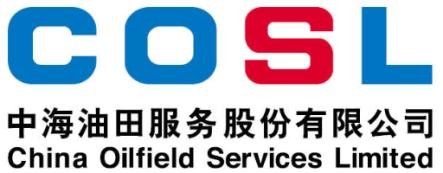 PF-SMARTSEAL is an intelligent plugging agent of complex aluminum mixture. It is dissolved in high pH water-based drilling fluids and enters the formation with the filtrate. After contacting with the low p H l iquid of the formation, i t will produce precipitation, seal the micro pores of shale and reduce the pore pressure transmission rate, so as to stabilize the wellbore.
FEATURES
Decrease permeability of rock matrix
Plug micro fractures of shale formations
Prevent pore pressure transmission rate
Enhance borehole stability
APPLICATION
Applied in shale formation
Maintained pH of drilling fluids above 10
Applicable temperature: ≤360℉ (180℃)
Recommended dosage: 3.5-10.5ppb (10-30kg/m3)
PACKAGE & STORAGE
Specifications of packaging: Composite packaging bag or as per client’s requirements
Packing size: 25kg per sack (55 lb per sack) or as per client’s requirements
Storage conditions: Store in dry area
www.cosl.com.cn
China Oilfield Services Limited
No.81, Xinggong West Street, Yanjiao,
Sanhe, Hebei, China
zhangxd11@cosl.com.cn
+86-10-8452 2344
This information is supplied solely for informational purposes and COSL makes no guarantees or warranties, either expressed or implied, with respect to the accuracy and use of this data. All product warranties and guarantees shall be governed by the Standard Terms of Sale.
Nothing in this document is legal advice or is a substitute for competent legal advice.
Page 1 of 1